Муниципальное автономное дошкольное образовательное учреждение «Детский сад №1» ТГО
Отчет о летней оздоровительной работе в группе «Маргаритка»
«Лето, лето к нам при шло!Стало сухо и тепло.По дорожке прямикомХодят ножки босиком».В. Берестов.
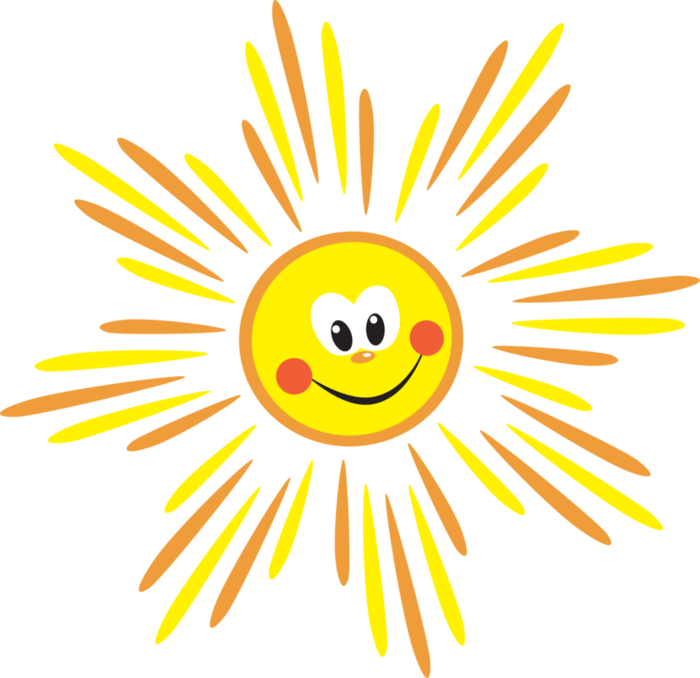 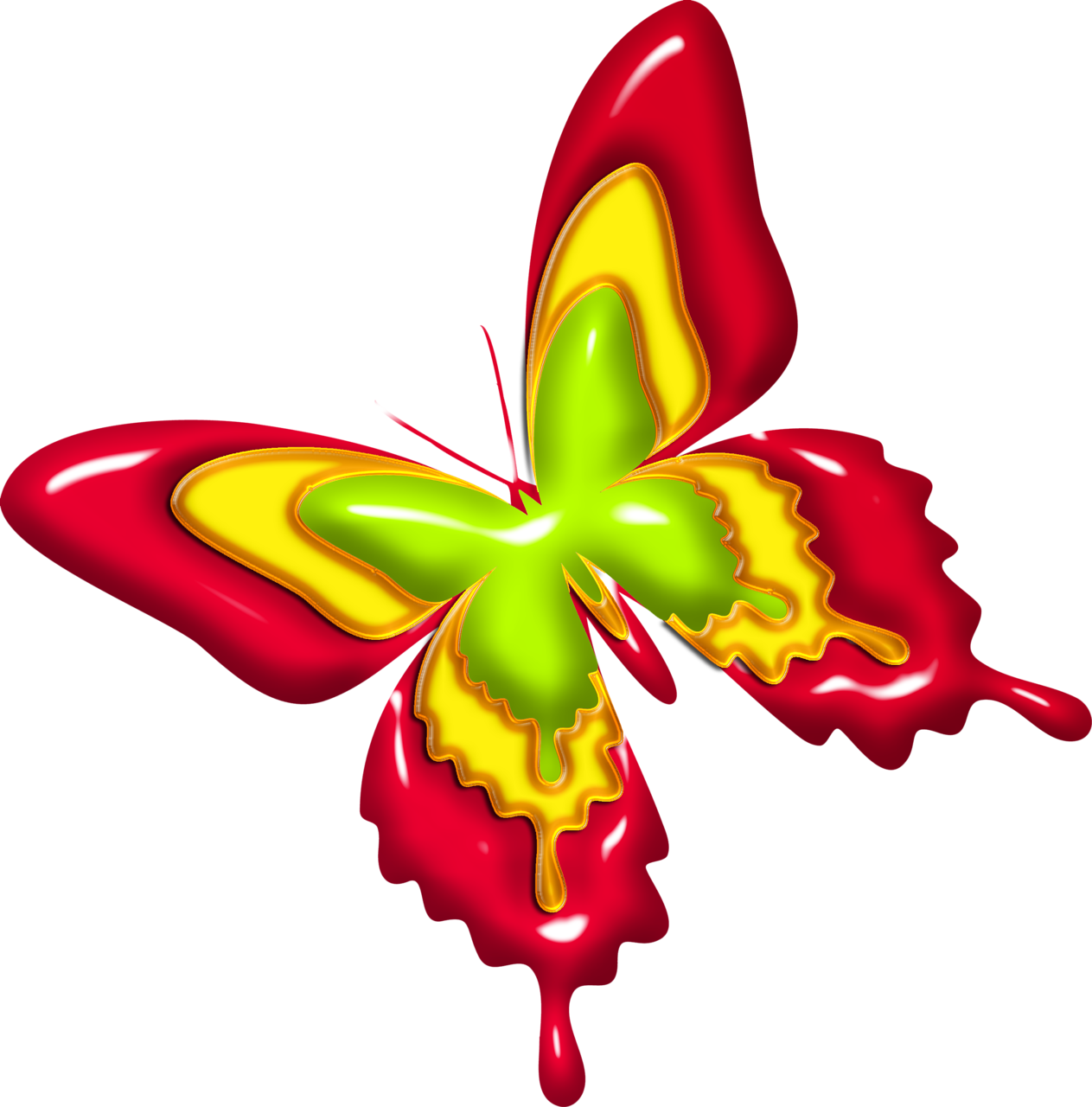 Водные процедуры закаливают
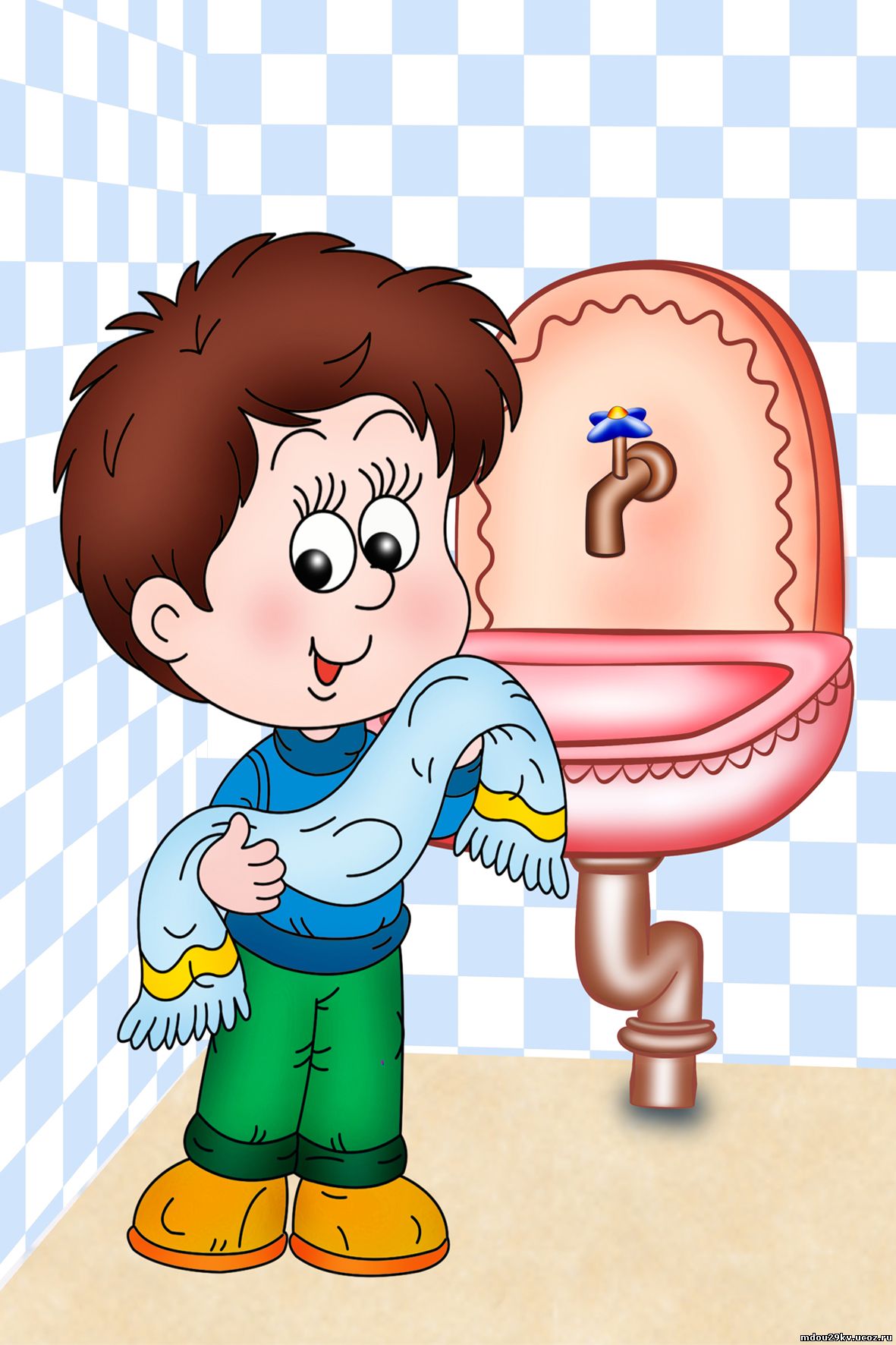 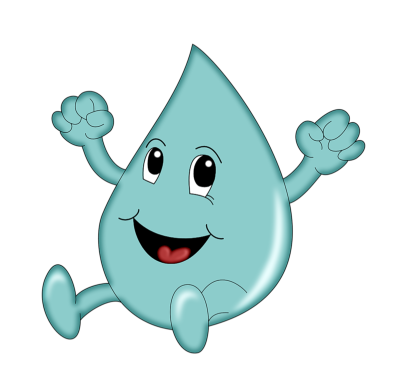 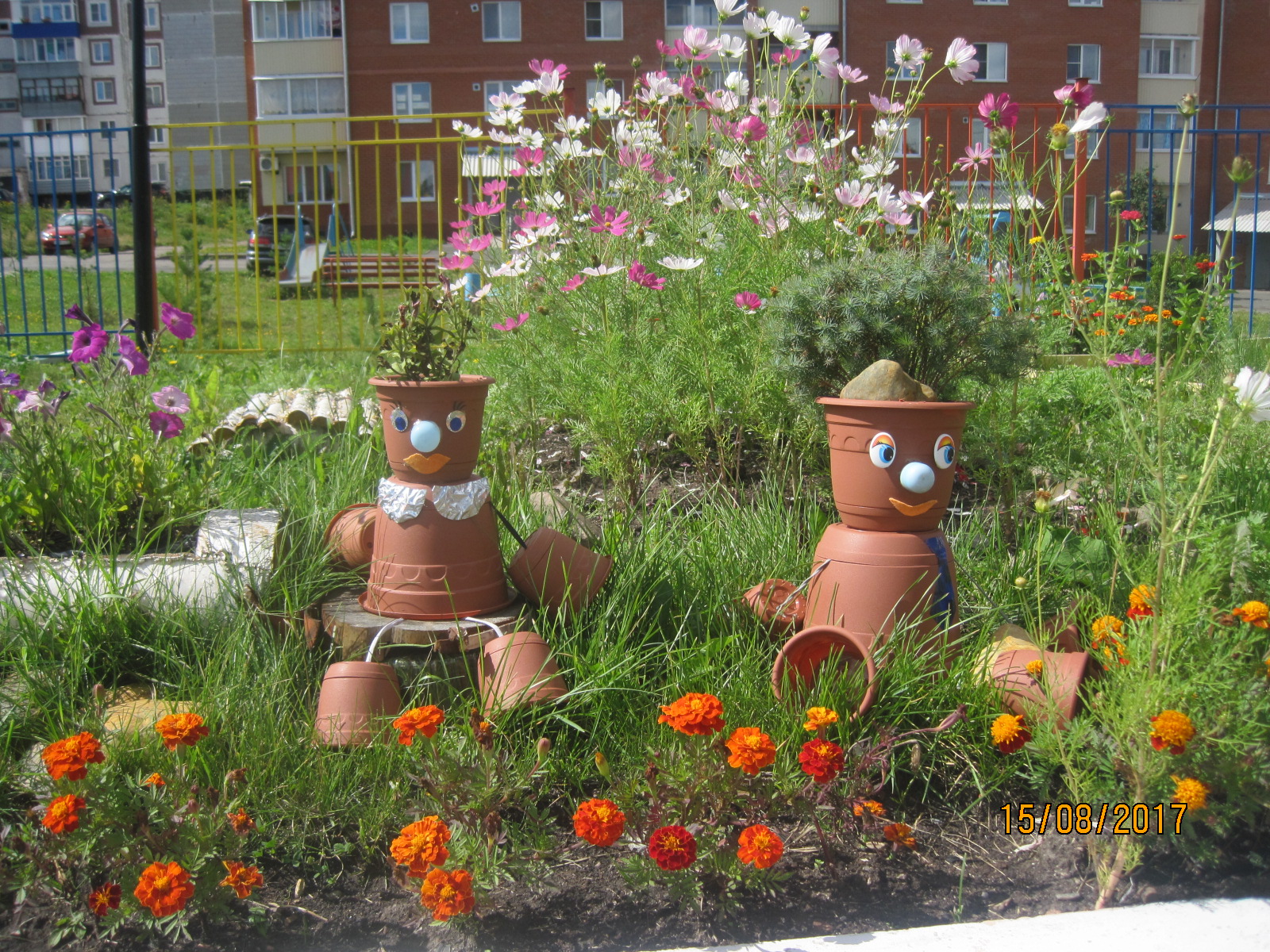 Катя леечку взяла,Все цветочки полила.Пусть попьют водичкиЦветочки-невелички.
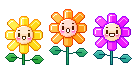 Круг –кружочек, Повернись разочек…
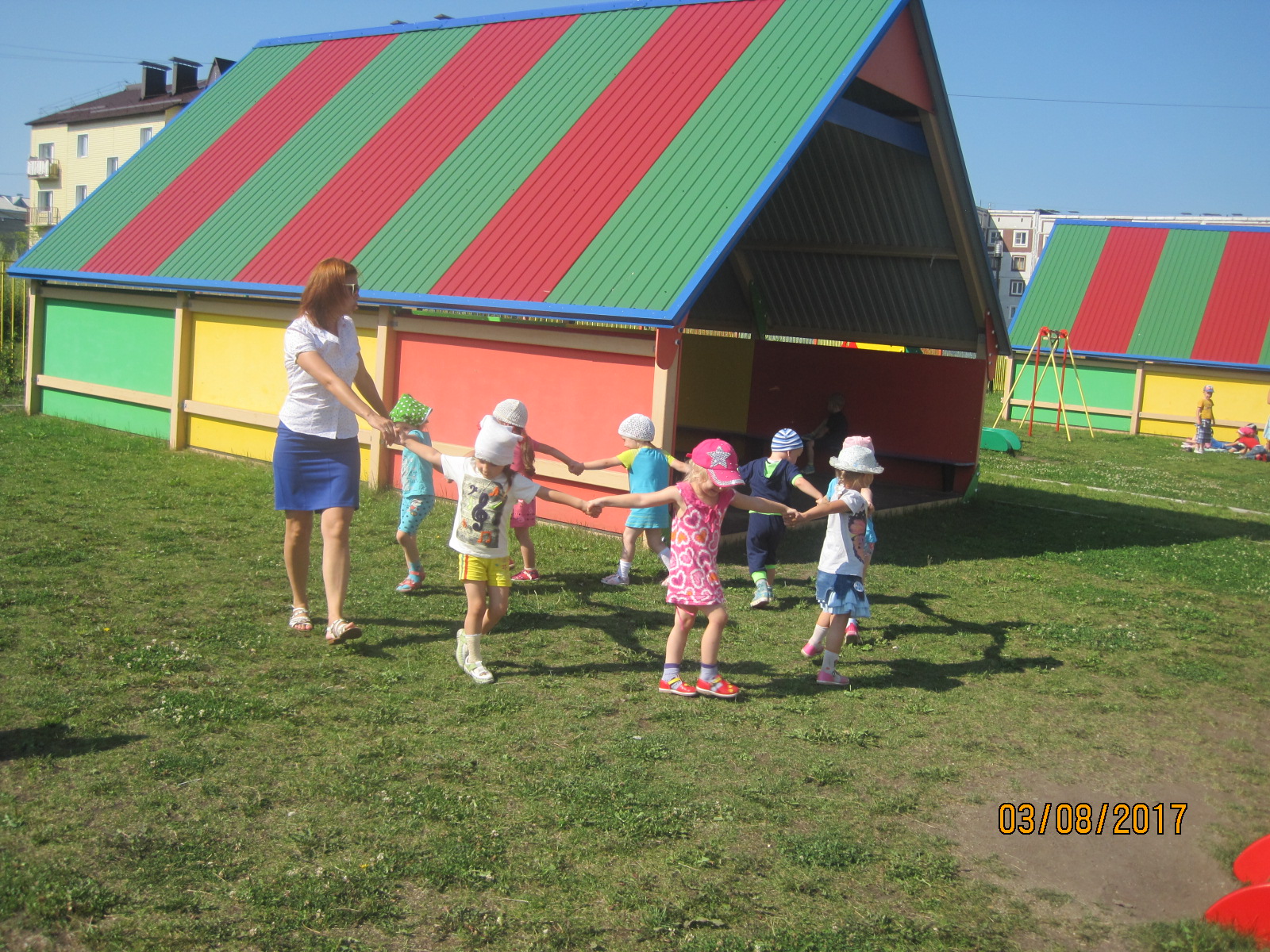 На болоте лягушатки,
 Целый день играют в прятки
Целый день играют в прятки.
Прыг – под листок, скок в траве.
Было десять, стало две.
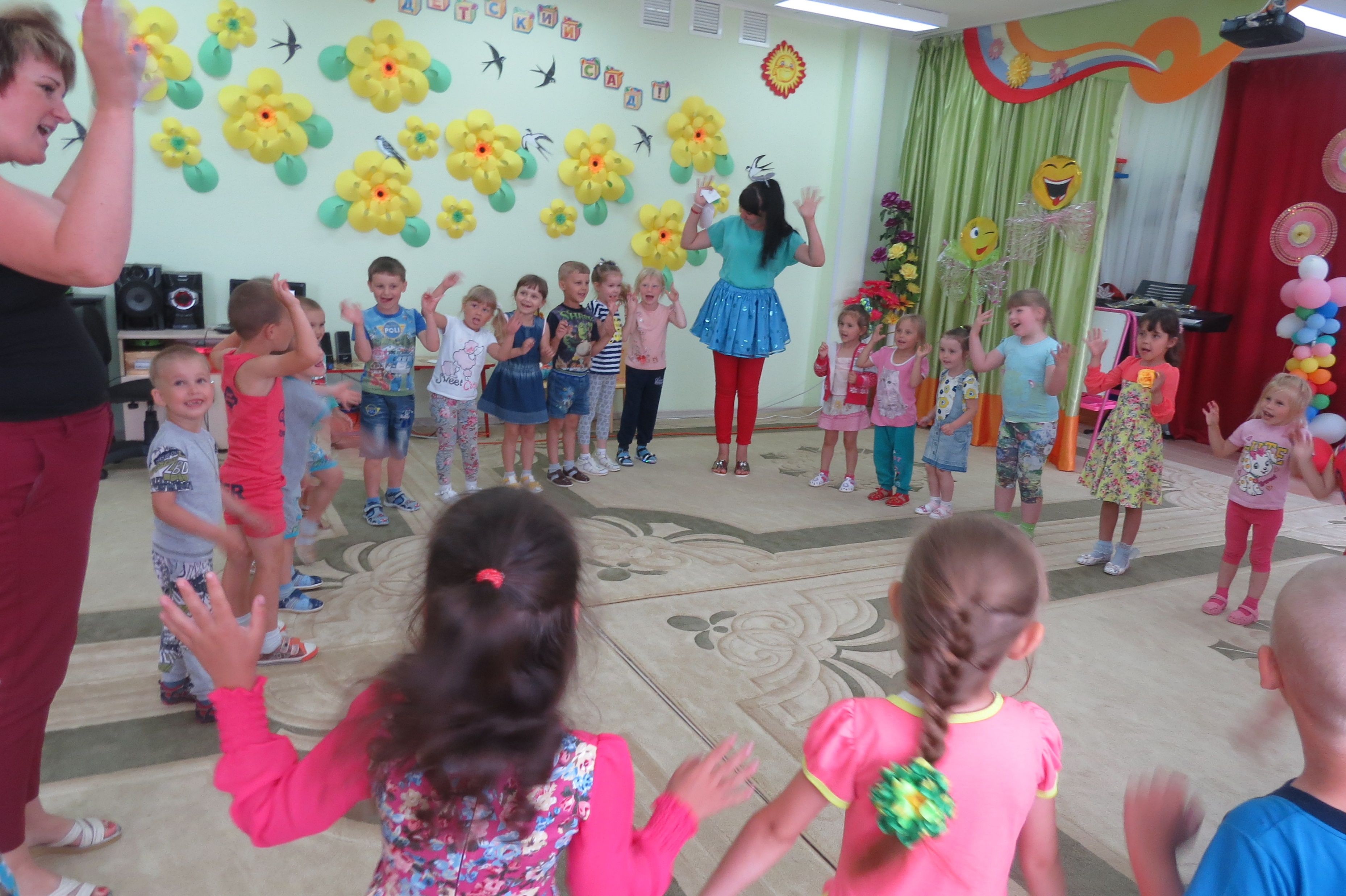 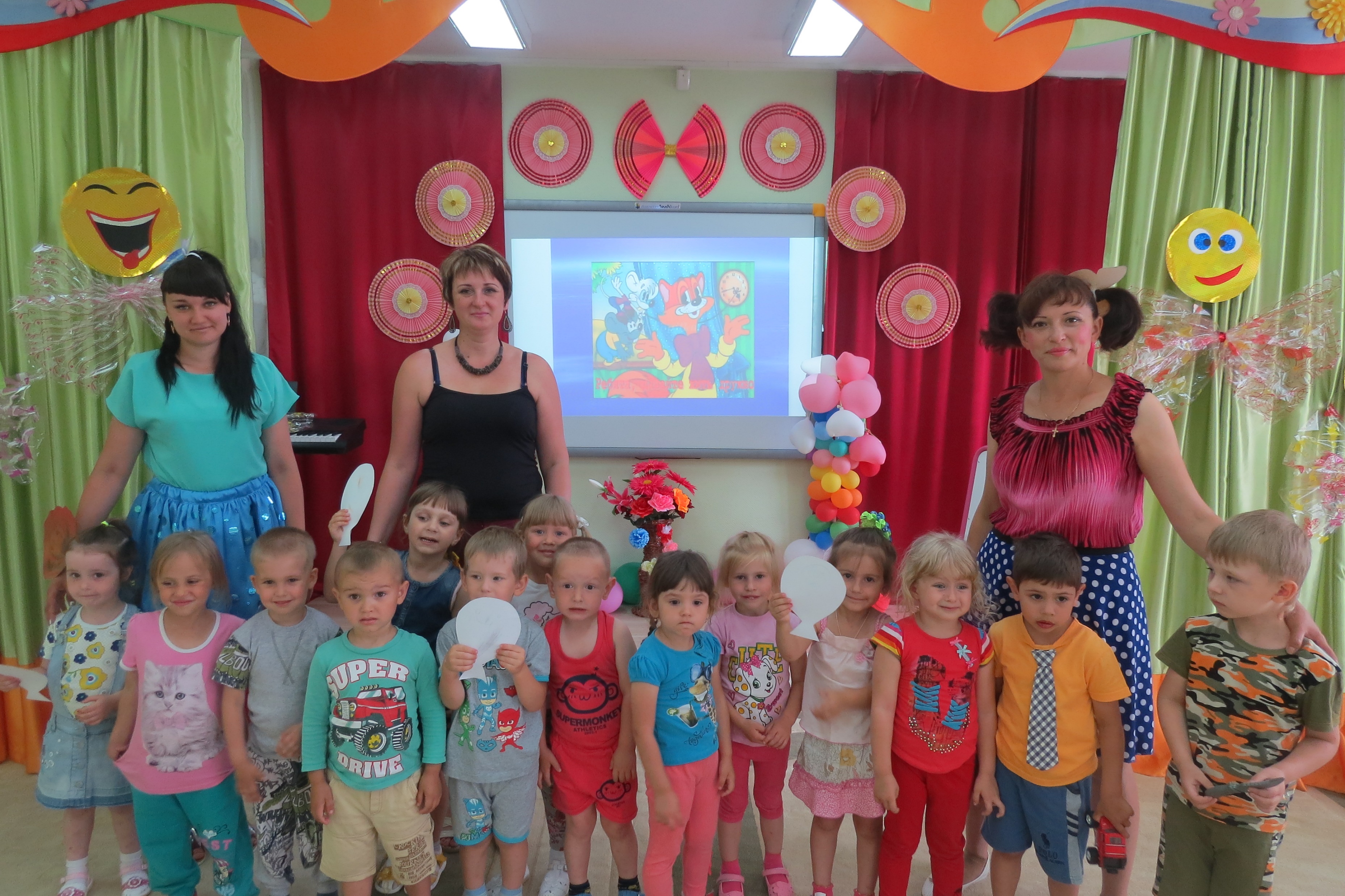 Наше творчество!!!
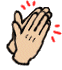